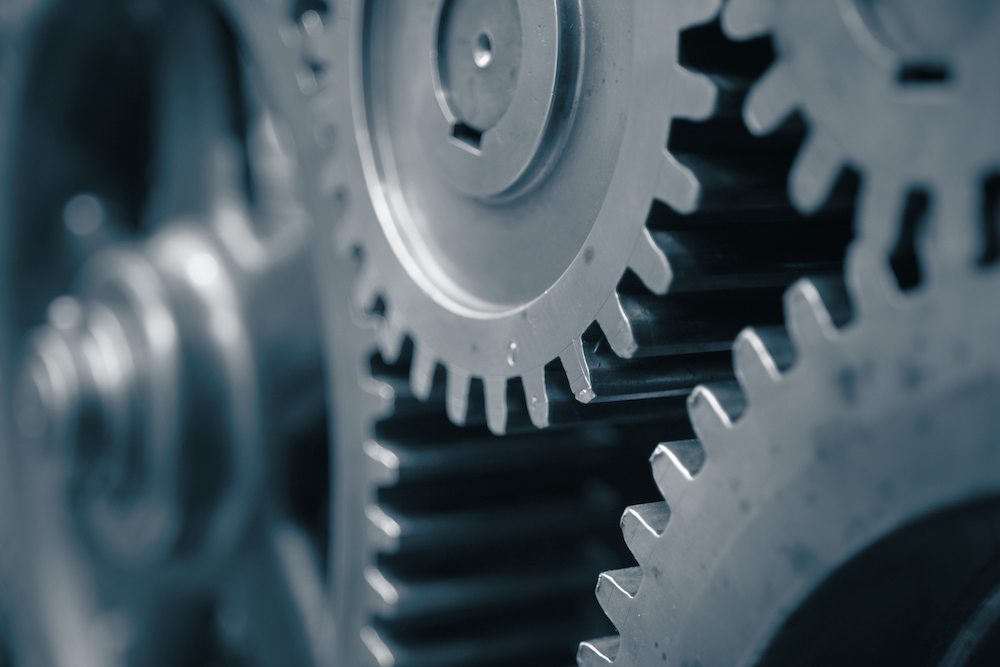 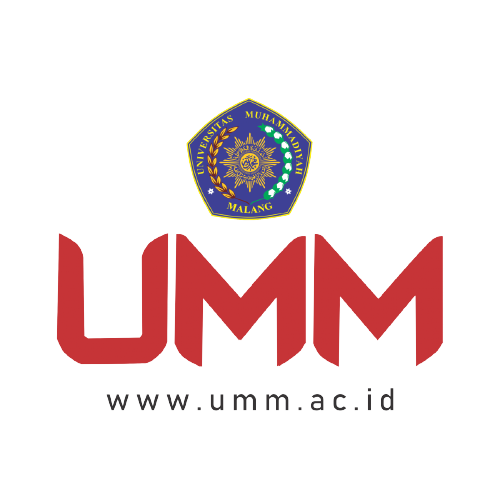 Mealy Machine
TBO10 – Yufis Azhar – UMM
Mealy Machine
Mesin Mealy adalah mesin dimana simbol output tergantung pada simbol input saat ini dan state mesin saat ini
Dalam mesin Mealy, output diwakili dengan setiap simbol input untuk setiap state yang dipisahkan oleh /
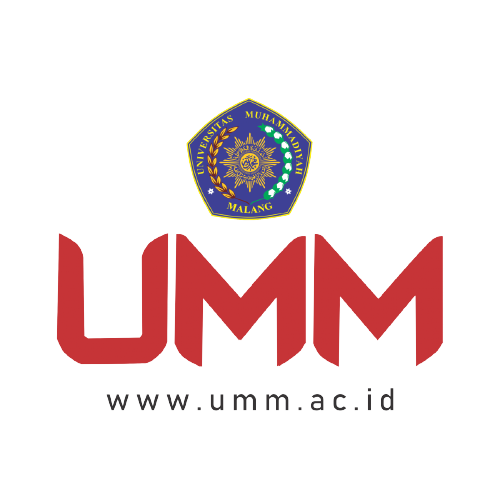 Mealy Machine
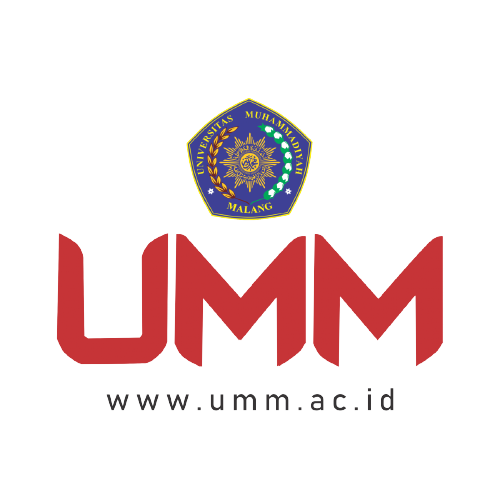 Contoh 1 - Mealy Machine
Mesin Mealy untuk menghasilkan komplemen dari nilai biner yang diinputkan
Contoh input	:   1011
Contoh output	:   0100
0/1
1/0
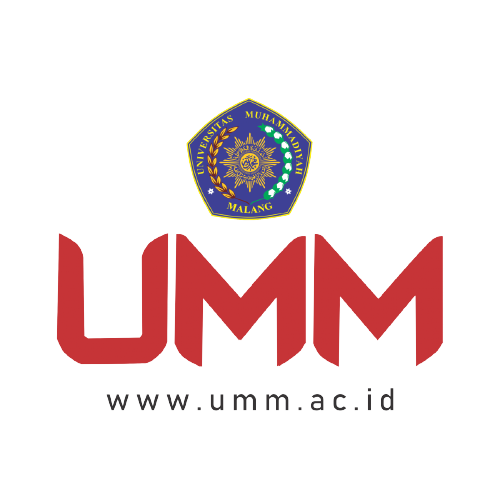 Contoh 1 - Mealy Machine
0/1
1/0
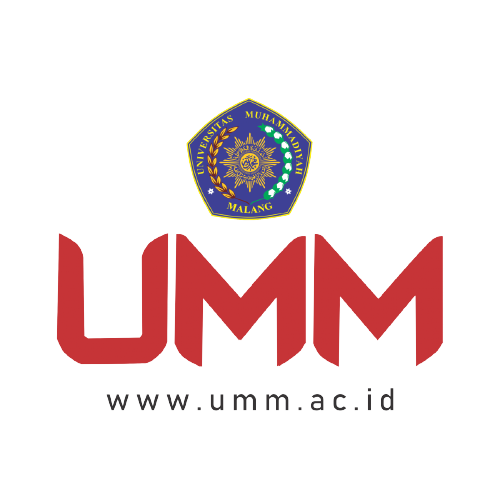 Contoh 2 - Mealy Machine
Mesin Mealy untuk memperoleh sisa bagi (modulus) suatu bilangan dengan 3
Contoh input	:   101 (5 dalam kode biner)
Contoh output	:   2
0/0
1/2
0/2
1/1
1/0
0/1
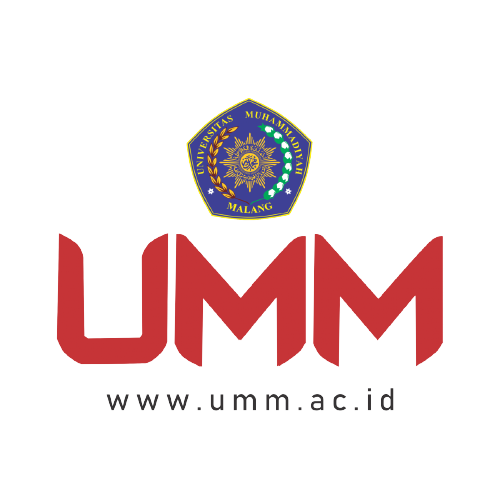 Contoh 2 - Mealy Machine
0/0
1/2
0/2
1/1
1/0
0/1
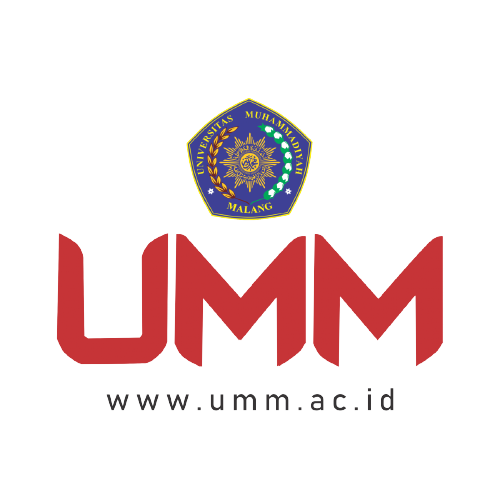 Mealy Machine VS Moore Machine
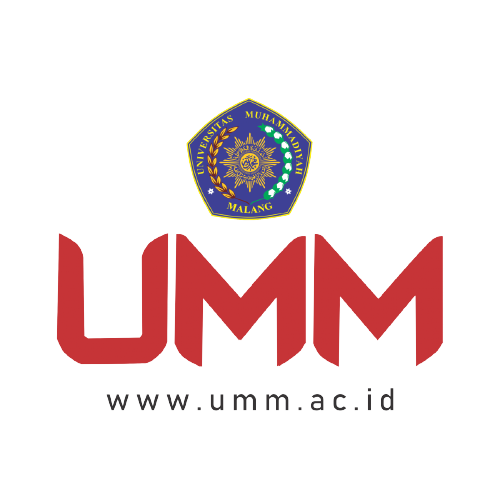 How to convert Moore Machine to Mealy Machine?
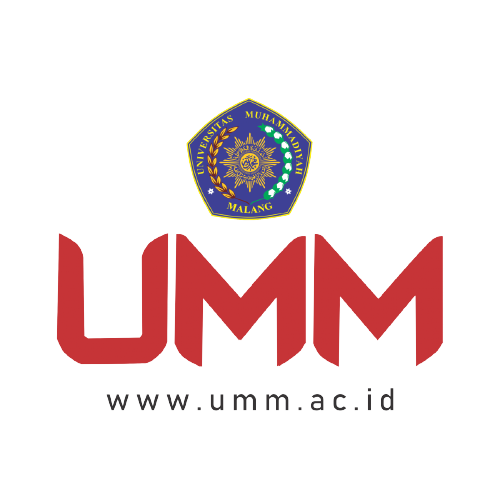 How to convert Mealy Machine to Moore Machine?
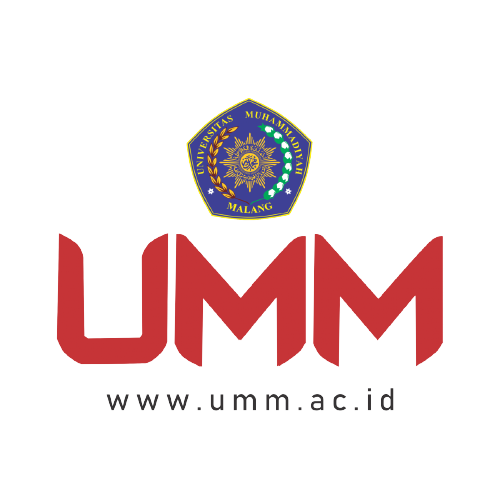